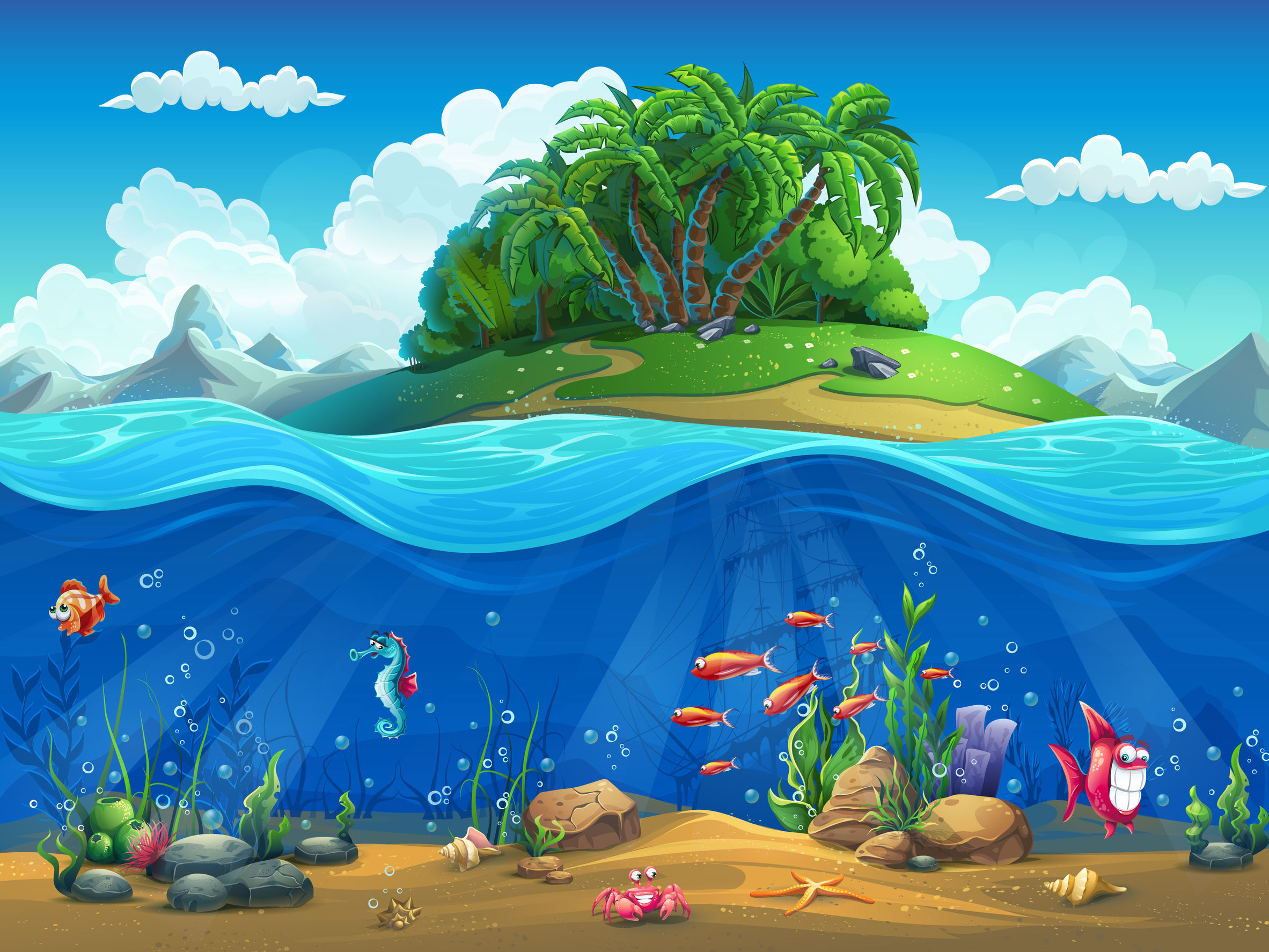 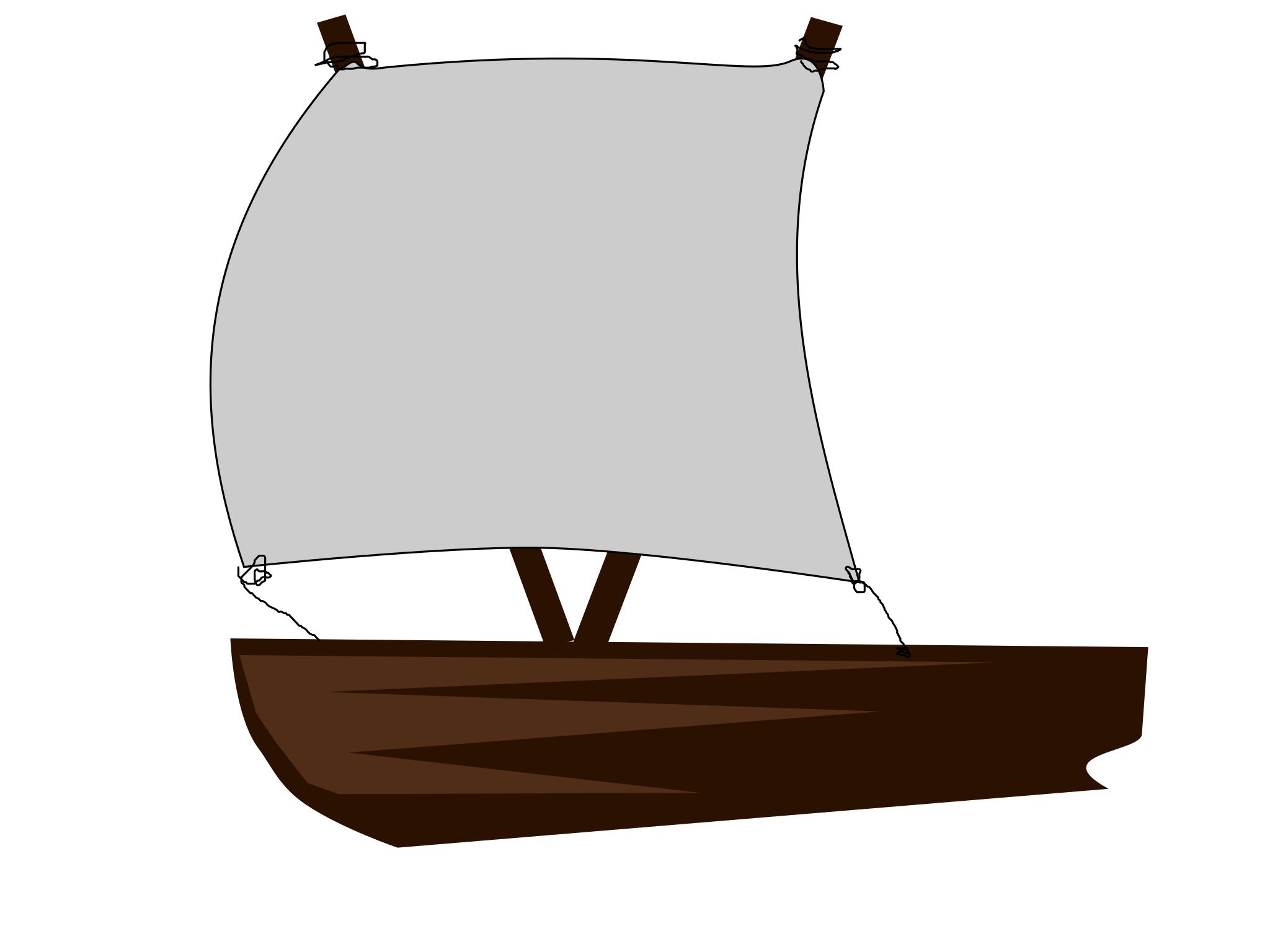 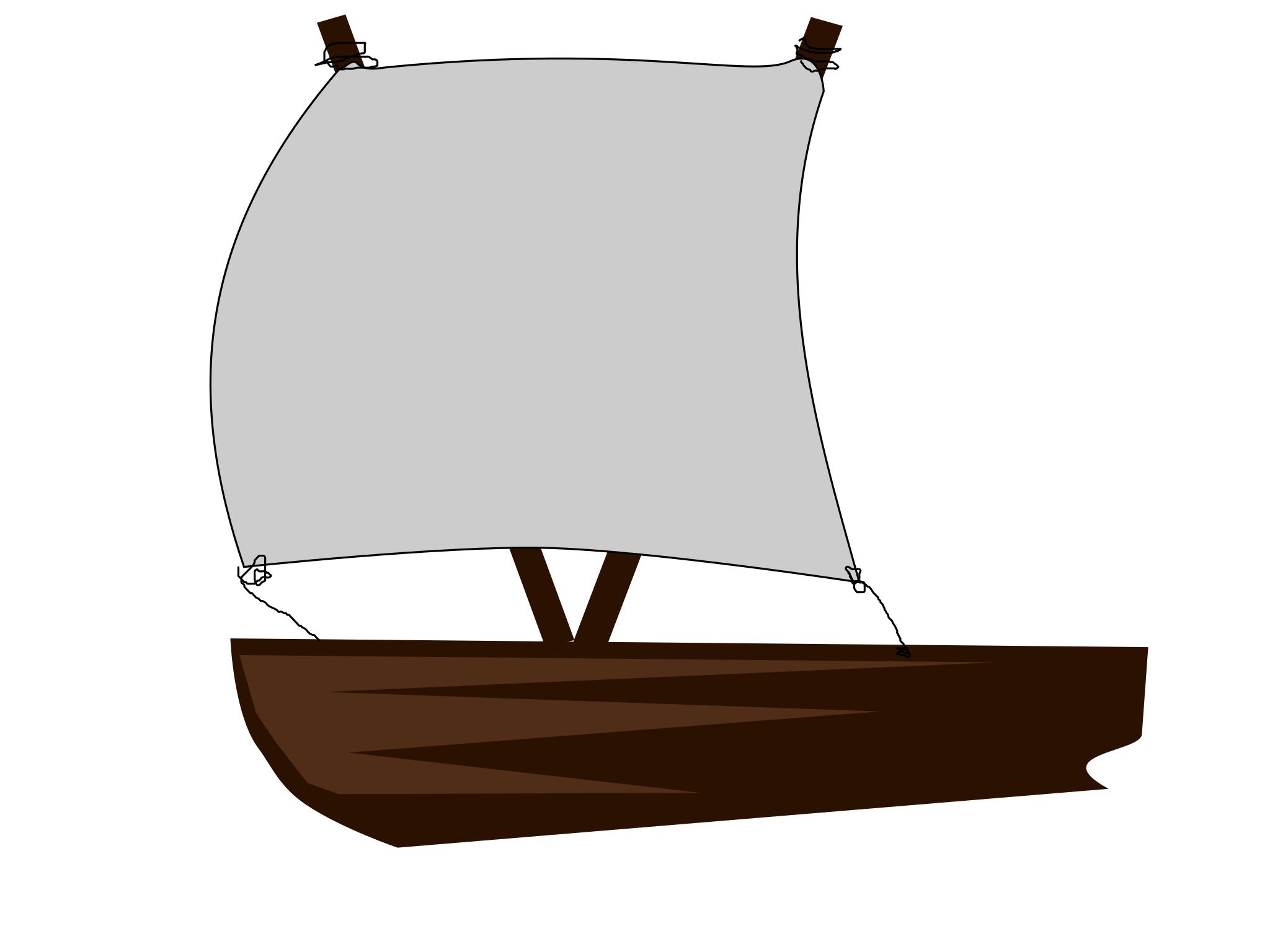 А
У
Игра 
«Кораблики»

Цель: развитие фонематического слуха, обучение грамоте

Автор: учитель-логопед
Петрова М.П.
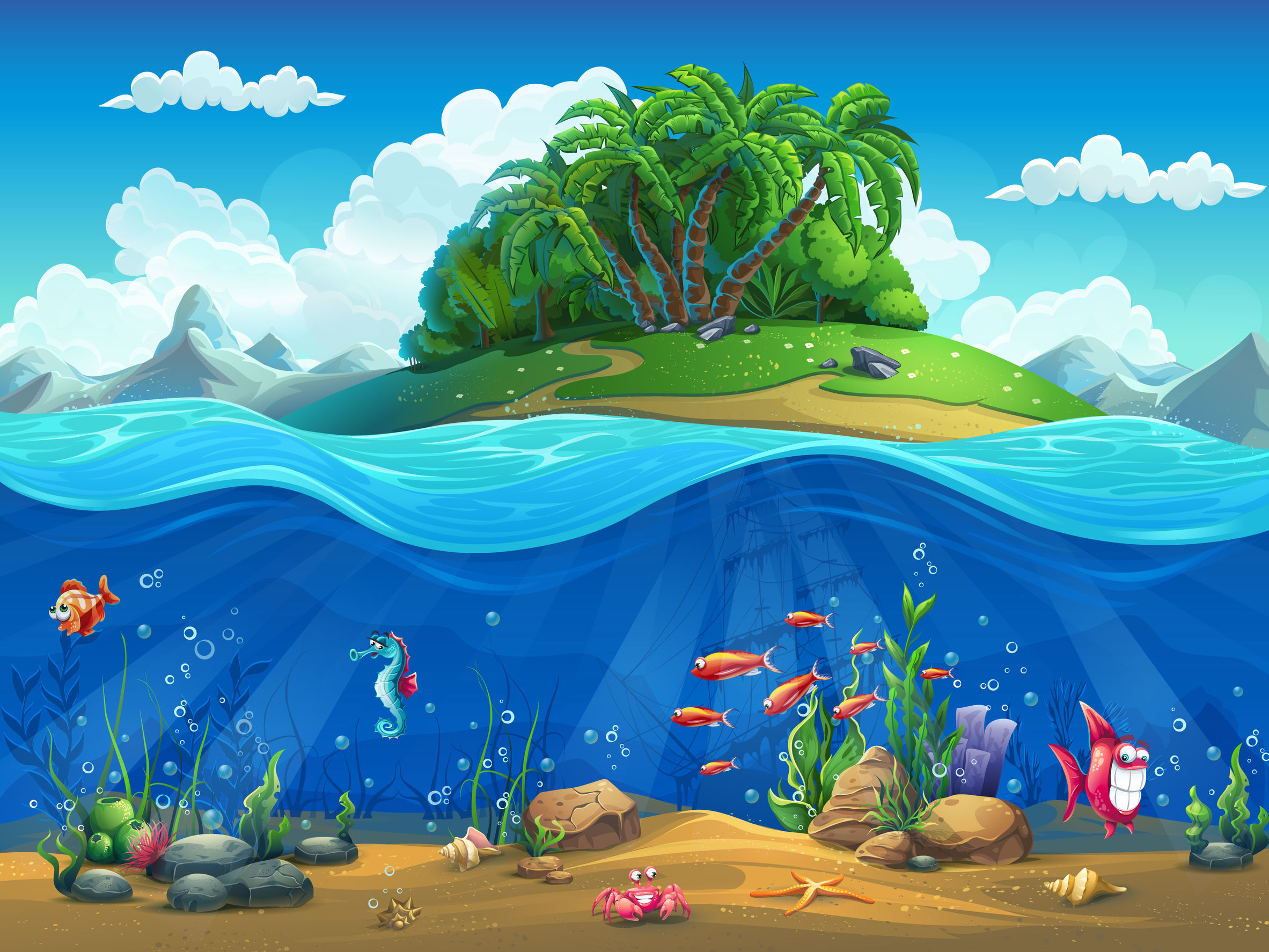 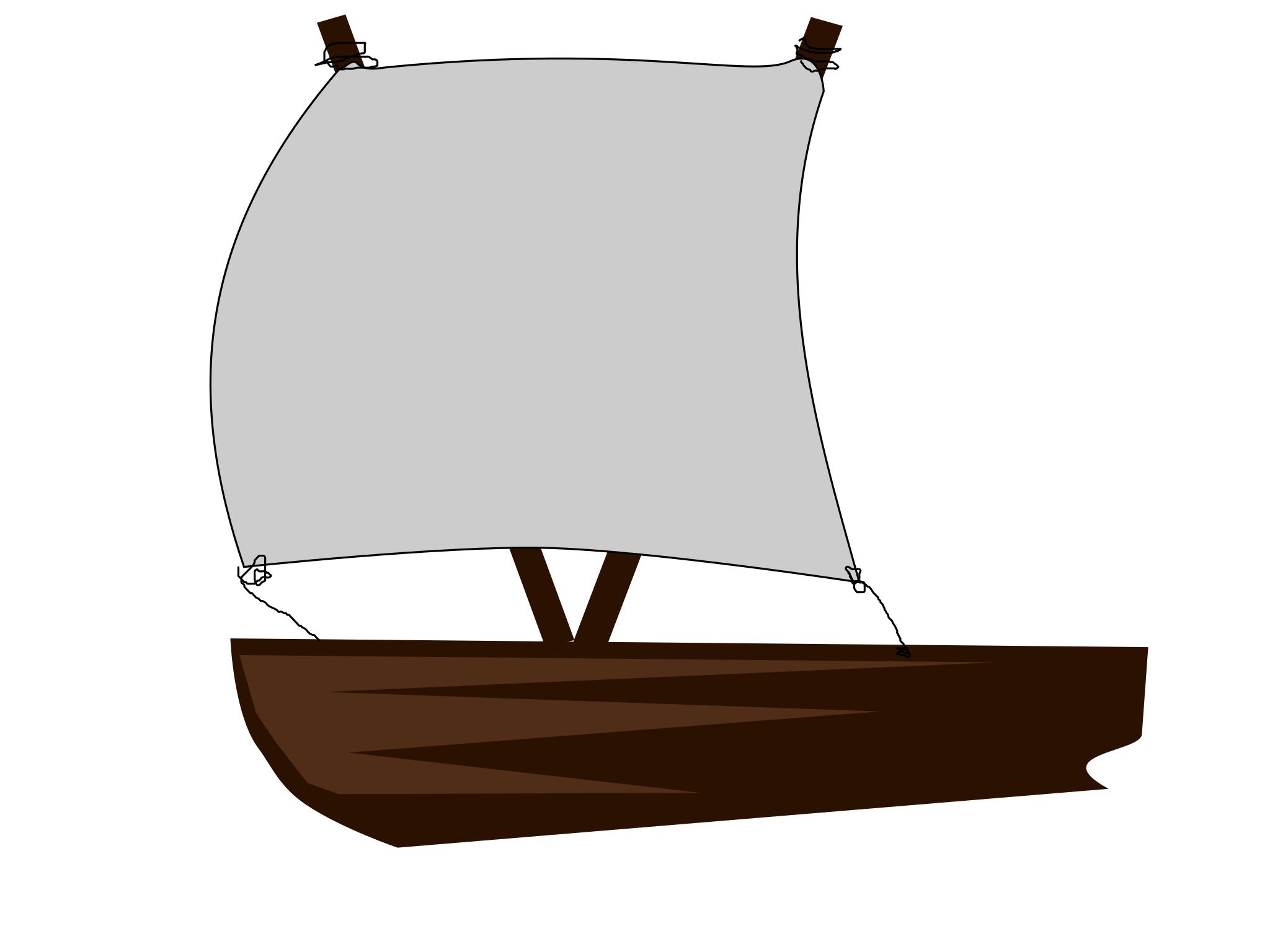 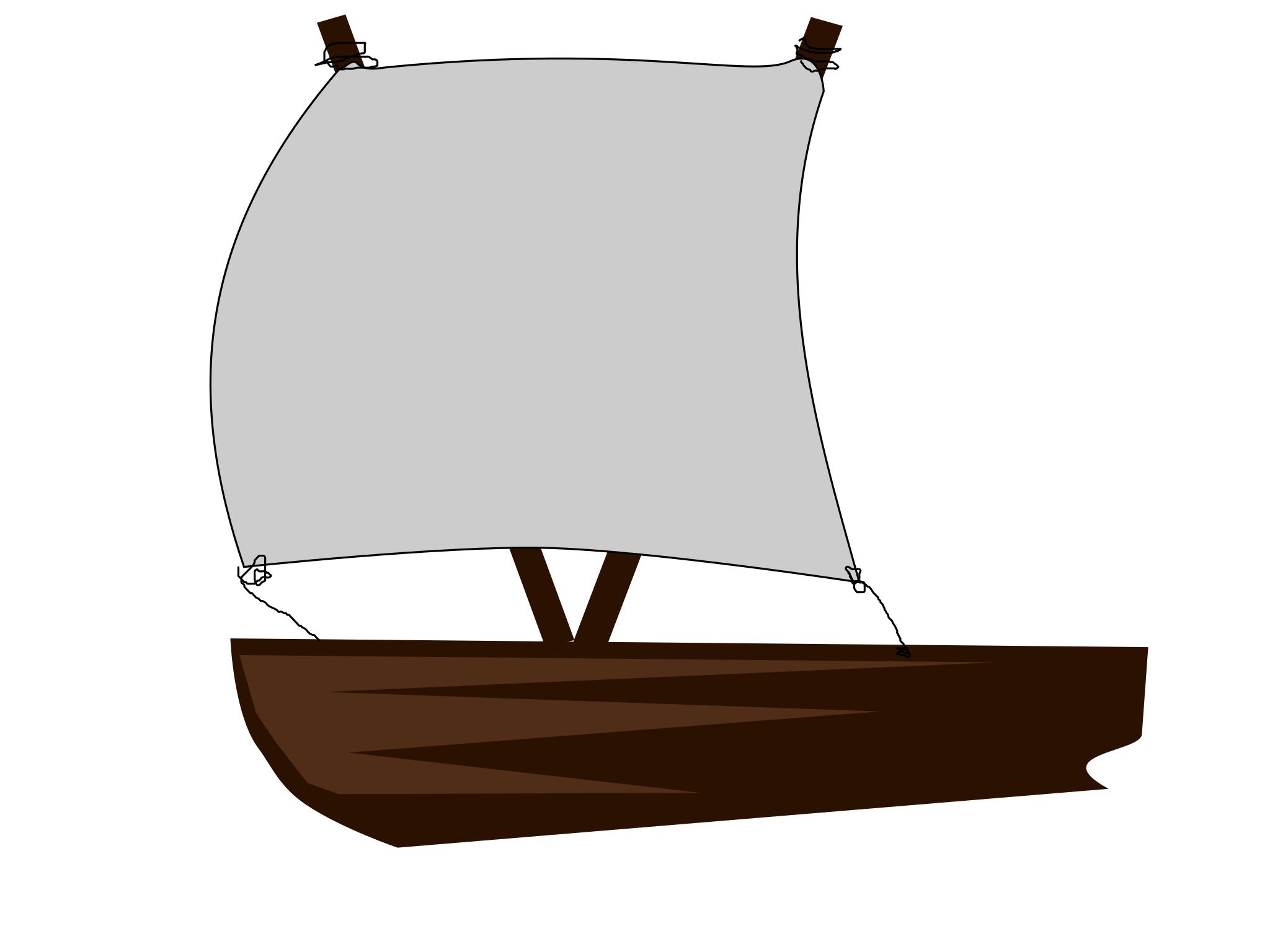 А
У
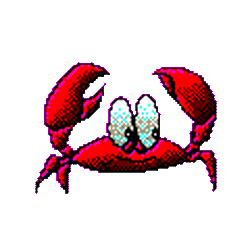 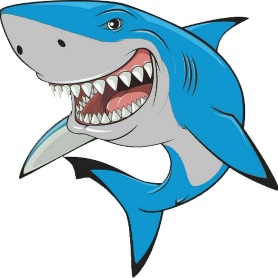 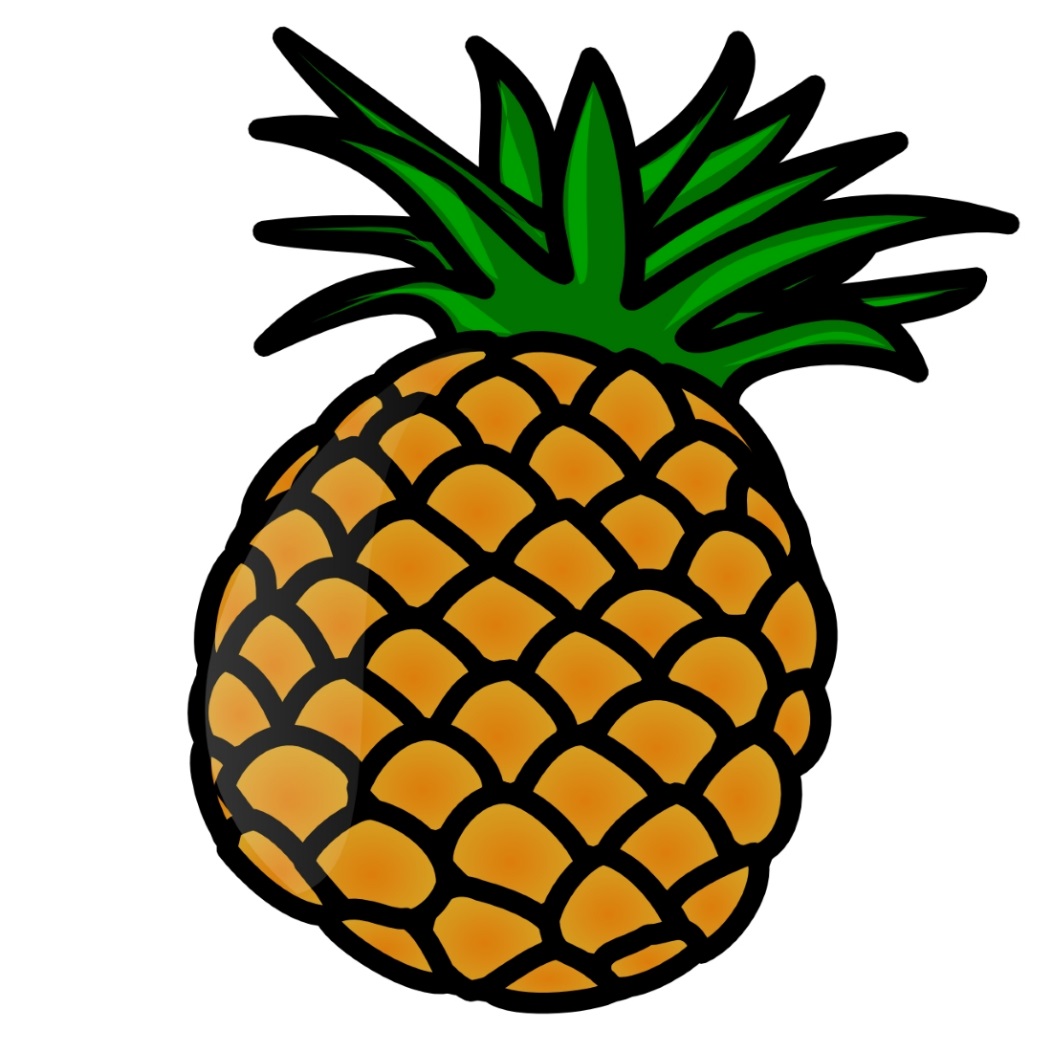 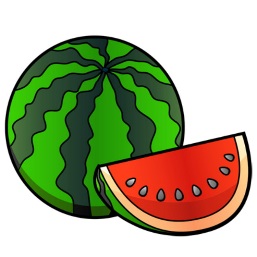 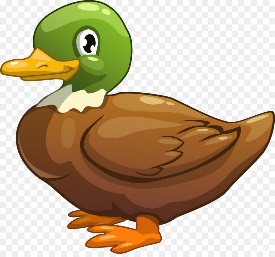 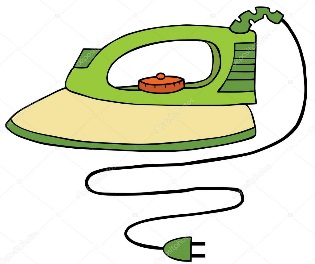 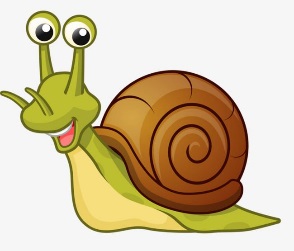 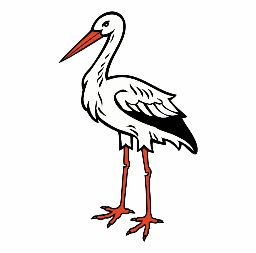 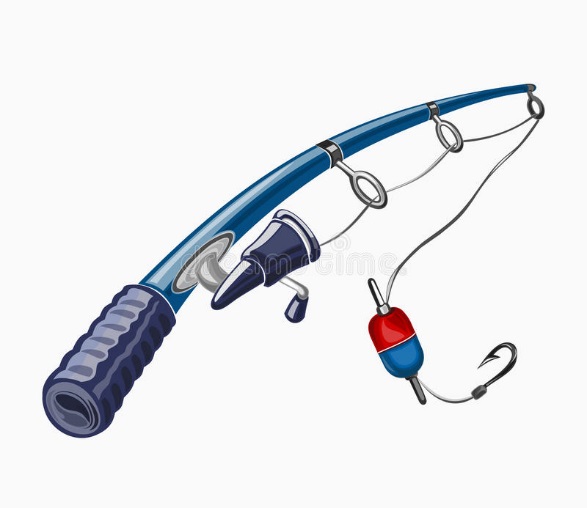 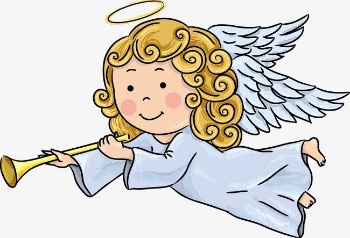 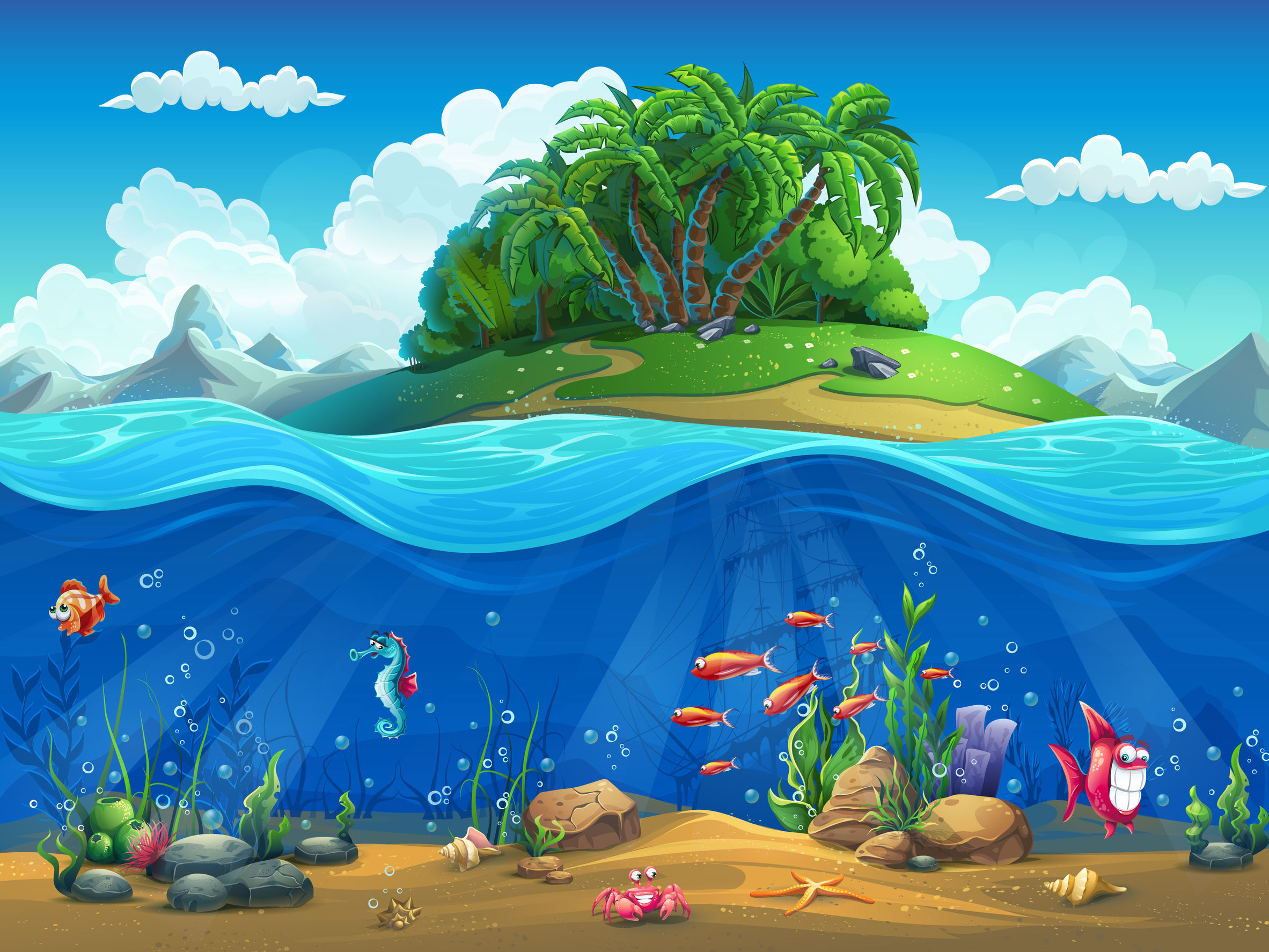 Информационные ресурсы:
Yandex.ru